PLANIFICACIÓN  PARA EL AUTOAPRENDIZAJESEMANA N° 19CLASE VIRTUAL DÍA: Lunes 03 de Agosto
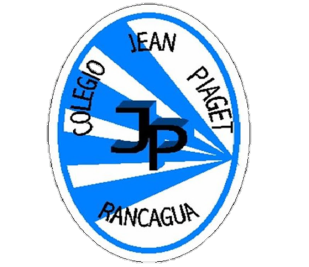 Colegio Jean Piaget
Mi escuela, un lugar para aprender y crecer en un ambiente saludable
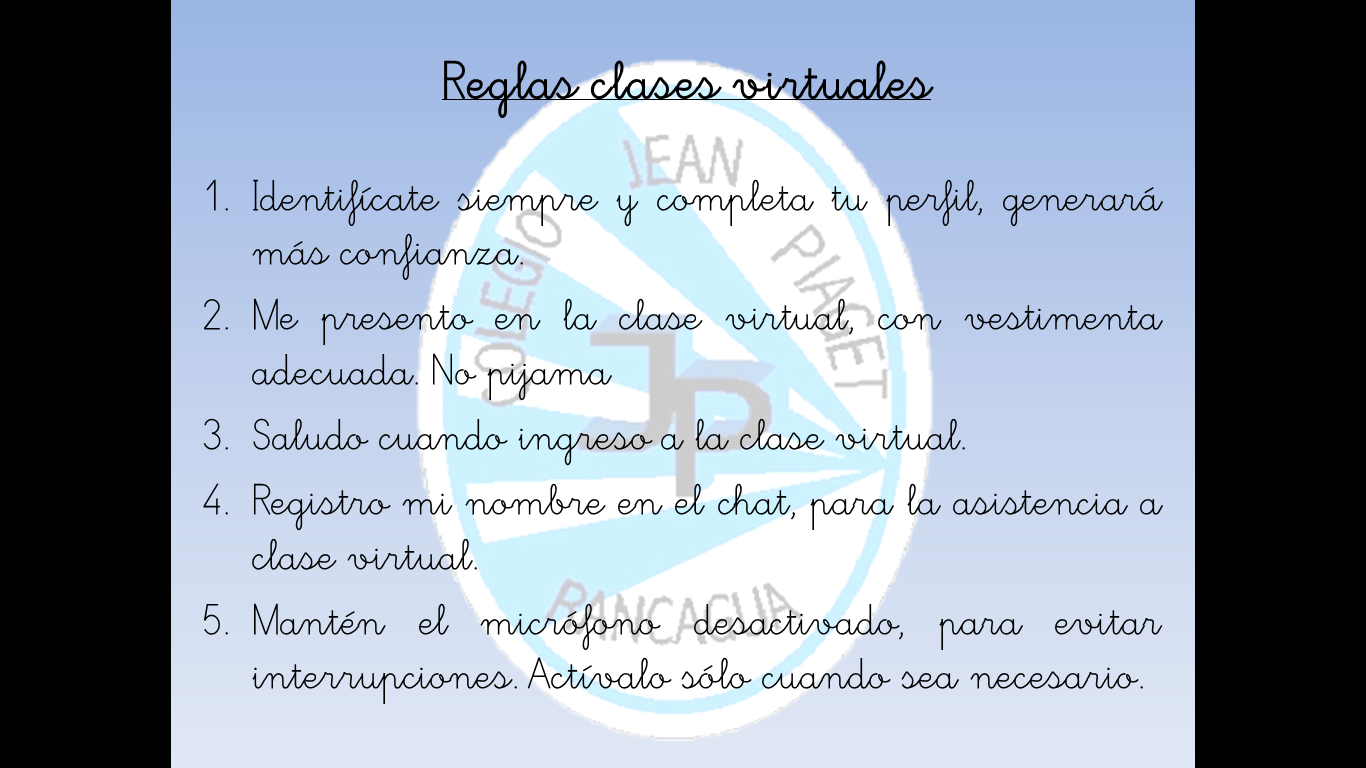 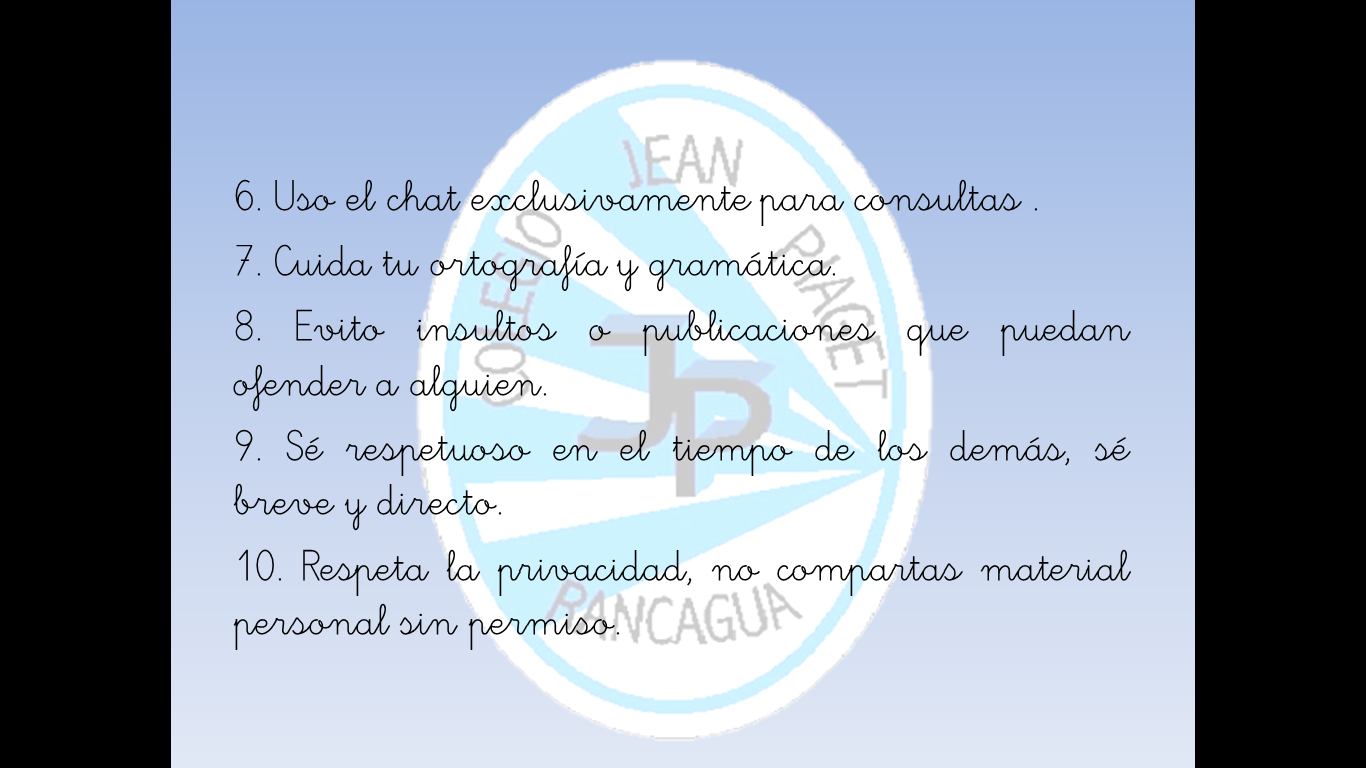 Para comenzar:
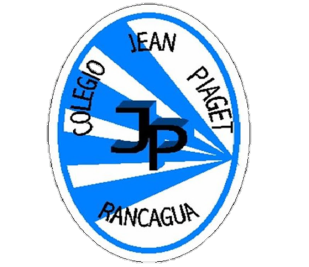 Recuerda que no es necesario imprimir este power point.
Te sugiero descargar en tu tablet, PC o celular la aplicación WPS Oficce, que permite escuchar los audios sin problema.
Recuerda que tu reporte es el ticket de salida, las otras actividades deben quedar registradas en el cuaderno o el libro.
Te envito a participar de las clases virtuales los días Lunes a las 11:30 hrs.
Importante:
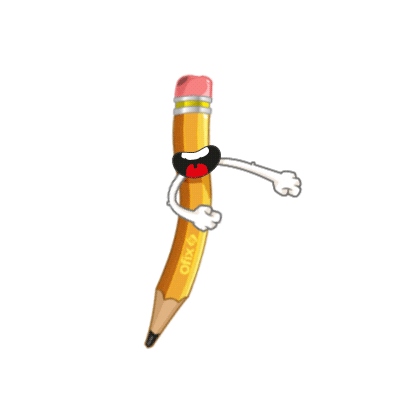 Cuándo esté la animación de un lápiz, significa que debes escribir en tu cuaderno
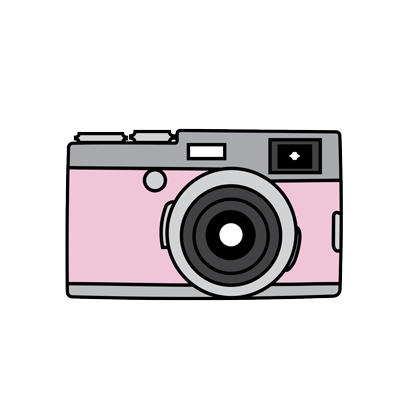 Cuándo esté esta animación de una cámara fotográfica, significa que debes mandar reporte sólo de esa actividad (una foto de la actividad)
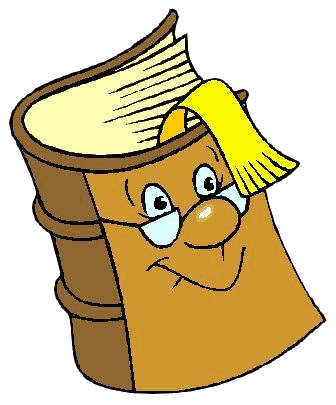 Cuándo esté esta animación de un libro, significa que debes trabajar en tu libro de matemática.
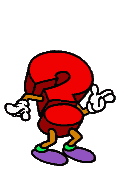 Cuándo esté esta animación de un signo de pregunta, significa que debes pensar y analizar, sin escribir en tu cuaderno. Responder de forma oral.
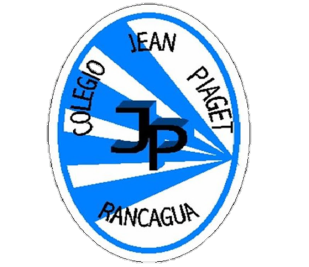 DESAFIA TU MENTE
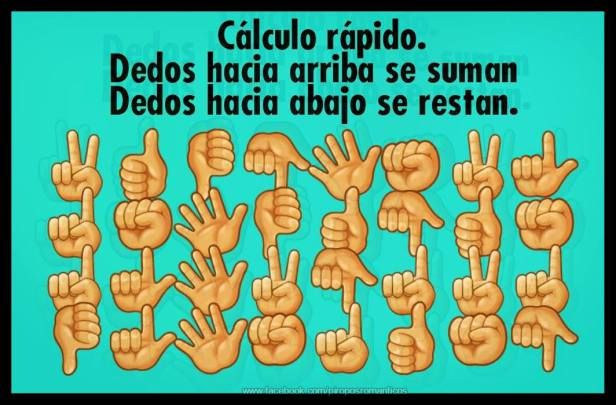 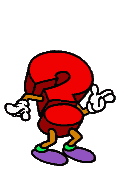 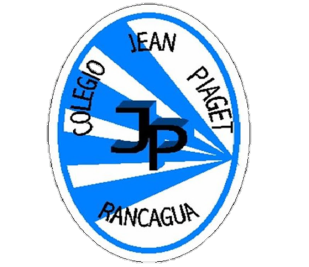 ACTIVANDO NUESTROS CONOCIMIENTOS
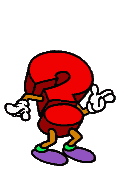 Para comenzar la clase y activar tus conocimientos, responde en forma oral, las siguientes preguntas:
¿Recuerdas el sistema monetario chileno?
¿Qué características tiene  el sistema monetario chileno?
¿Recuerdas cómo representar cantidades con monedas y billetes?
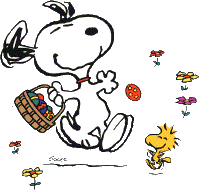 Hoy vamos a contar usando billetes y monedas
UM
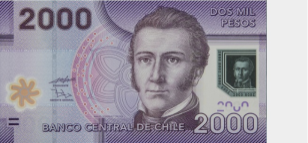 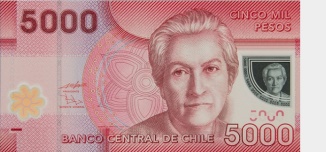 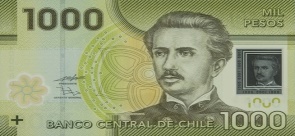 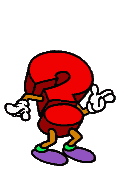 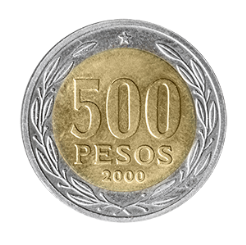 C
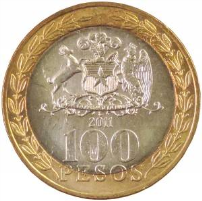 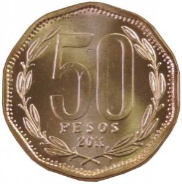 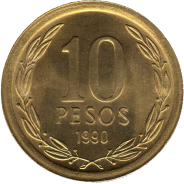 D
Las monedas de $5 y $1 se dejaron de emitir por el banco central desde el año 2017
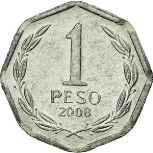 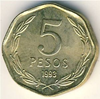 U
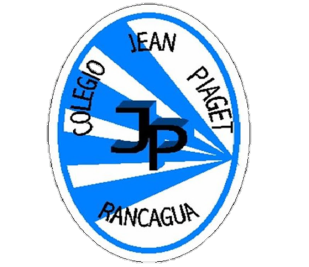 Vamos a representar esa cifra con la menor cantidad de billetes y monedas posibles.
$ 1.983
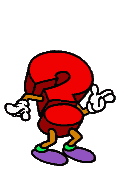 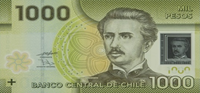 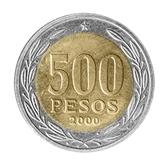 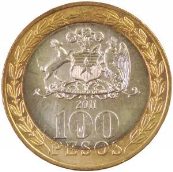 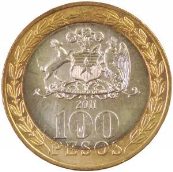 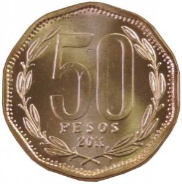 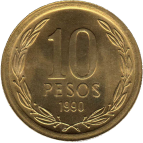 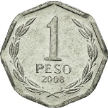 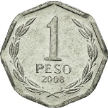 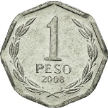 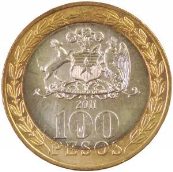 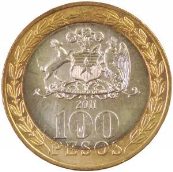 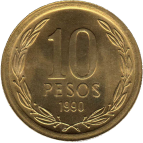 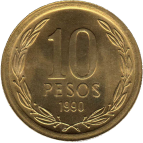 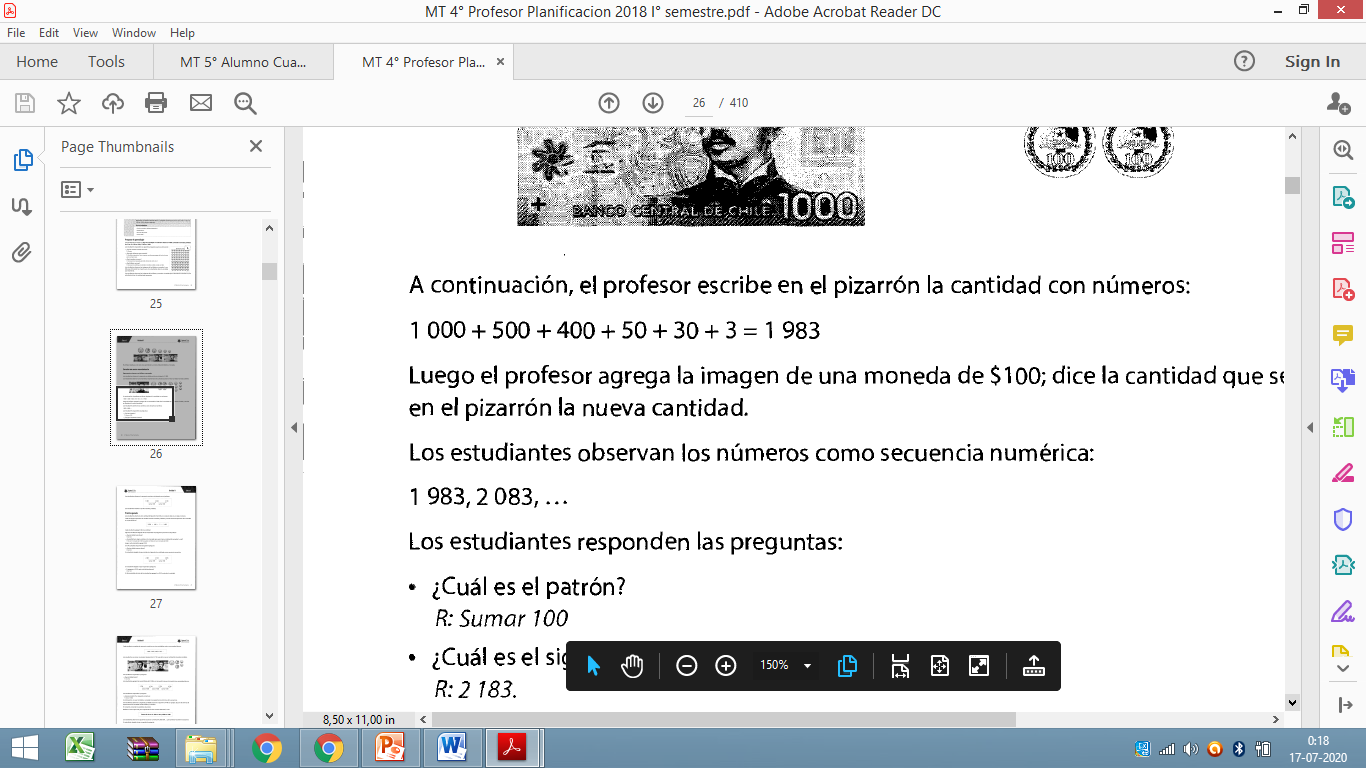 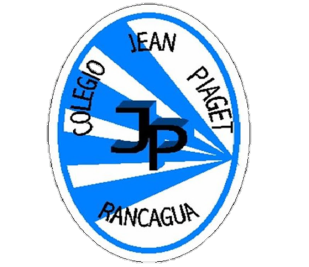 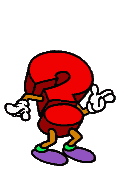 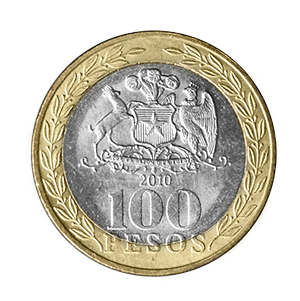 $1. 983    +
Observa la secuencia: 1.983, 2.083 …..
¿Cuál sería el patrón? __________________________________________


¿Cuál es el siguiente número?____________________________________
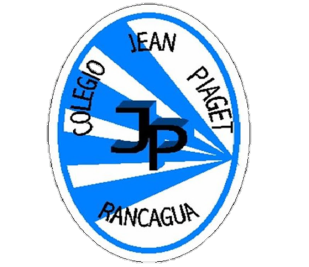 Observemos la secuencia
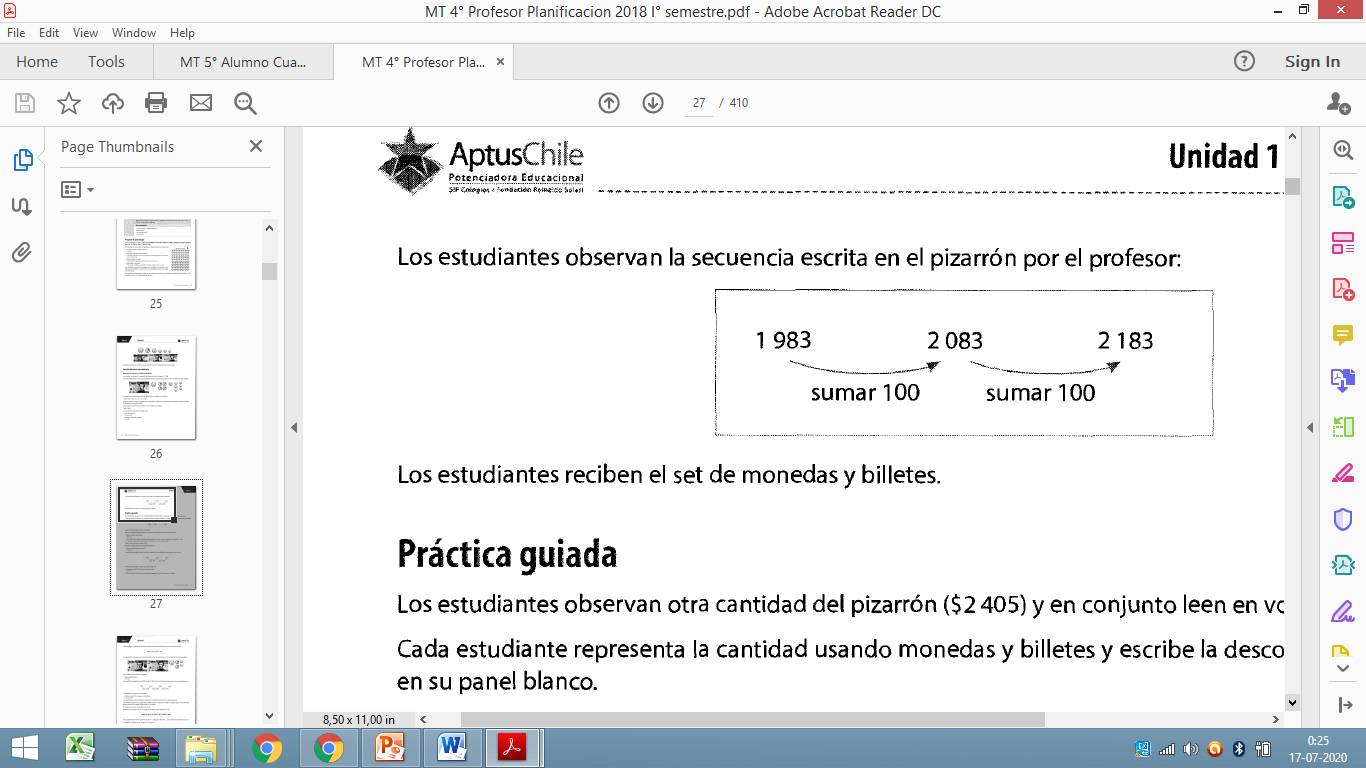 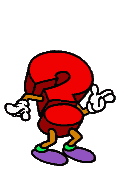 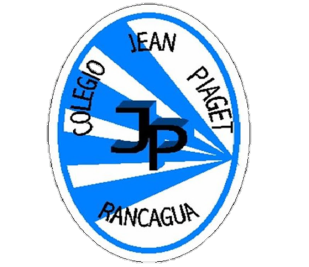 Representemos la siguiente cantidad
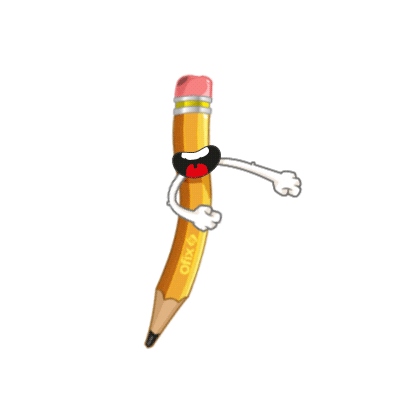 2. 405
1) Usando el set de monedas y billetes representa esta cantidad (si no tienes set de monedas y billetes dibuja en tu cuaderno la cantidad)


2) Escribe la descomposición de la cantidad en tu cuaderno
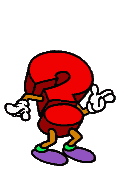 Revisemos
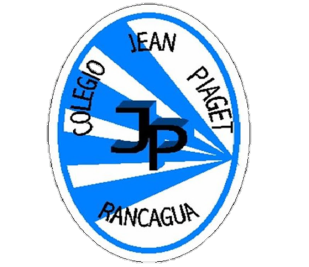 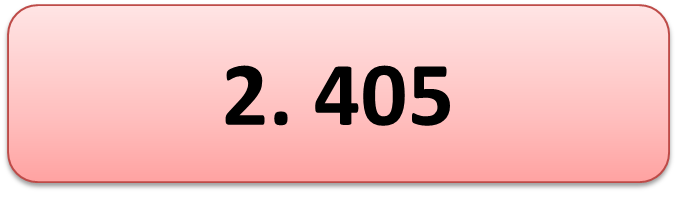 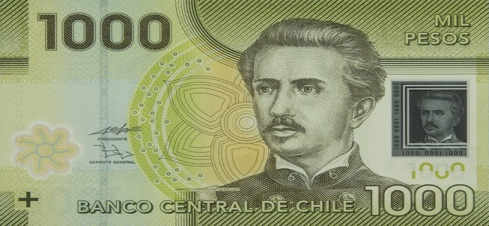 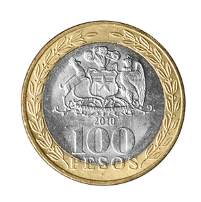 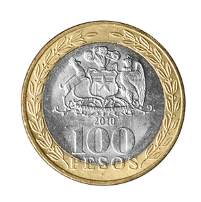 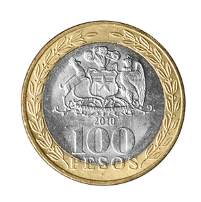 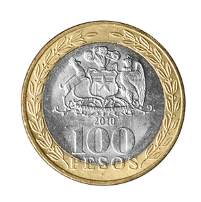 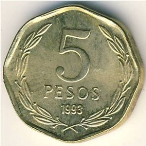 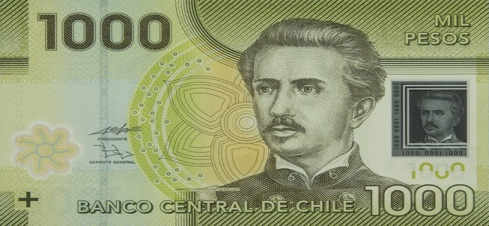 Descomposición: 2000  + 400 + 5
¿Puedo representar esa cantidad de otra forma?
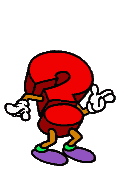 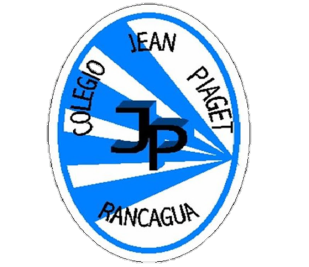 Si le agrego $100…
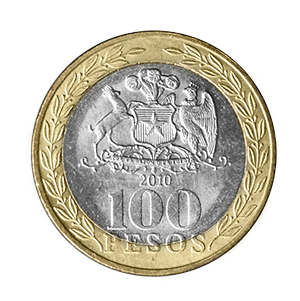 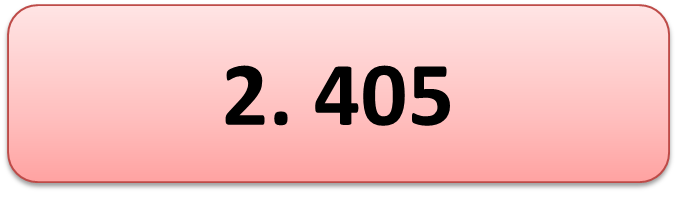 +
¿Qué cantidad tendría ahora?

¿Es posible hacer un cambio en las monedas, para usar menos cantidad de monedas?

¿Si le agrego $100 más, qué cantidad tengo?

¿Y $100 más?
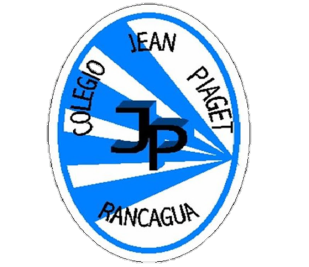 Observemos la secuencia
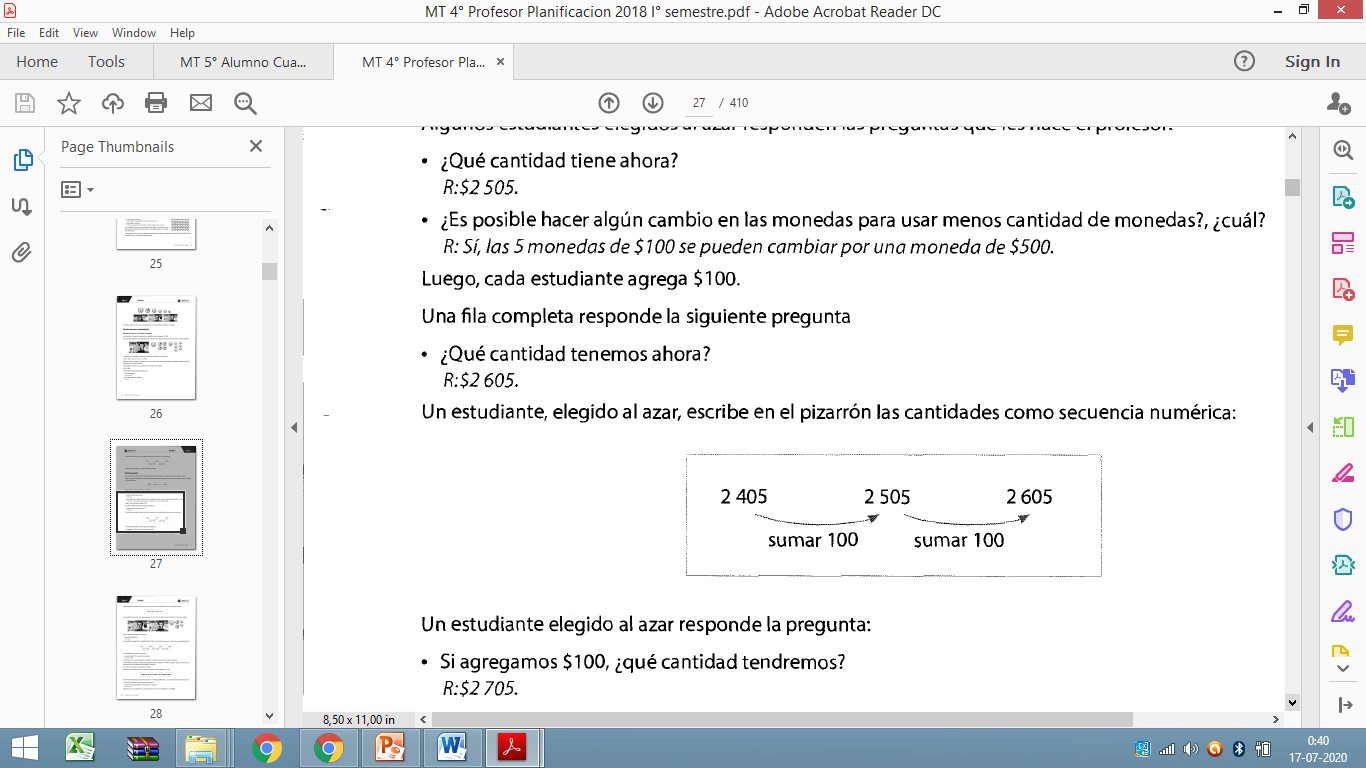 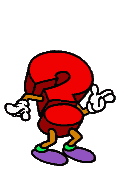 Representemos la siguiente cantidad
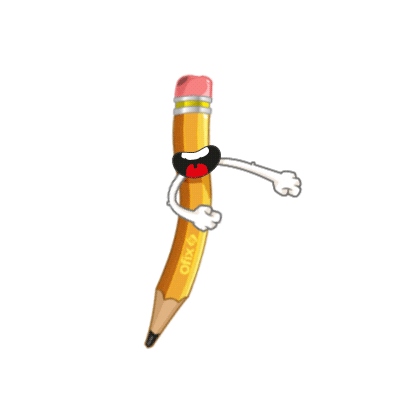 $3.720
Representa con la menor cantidad de billetes y monedas posibles esa cantidad. Si no tienes el set de monedas y billetes, dibuja la representación en tu cuaderno.

¿Qué cantidad tienes?

Agrega tres veces billetes de mil y arma una secuencia en tu cuaderno.
Revisemos
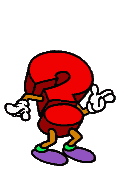 $3.720
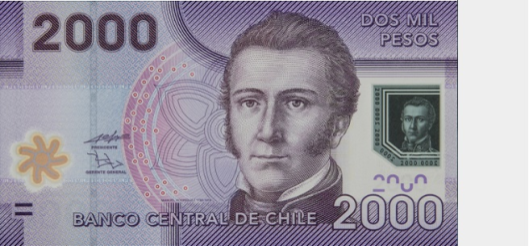 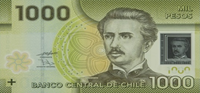 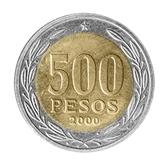 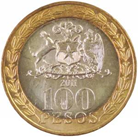 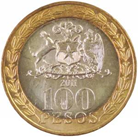 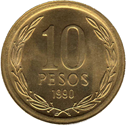 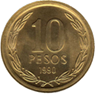 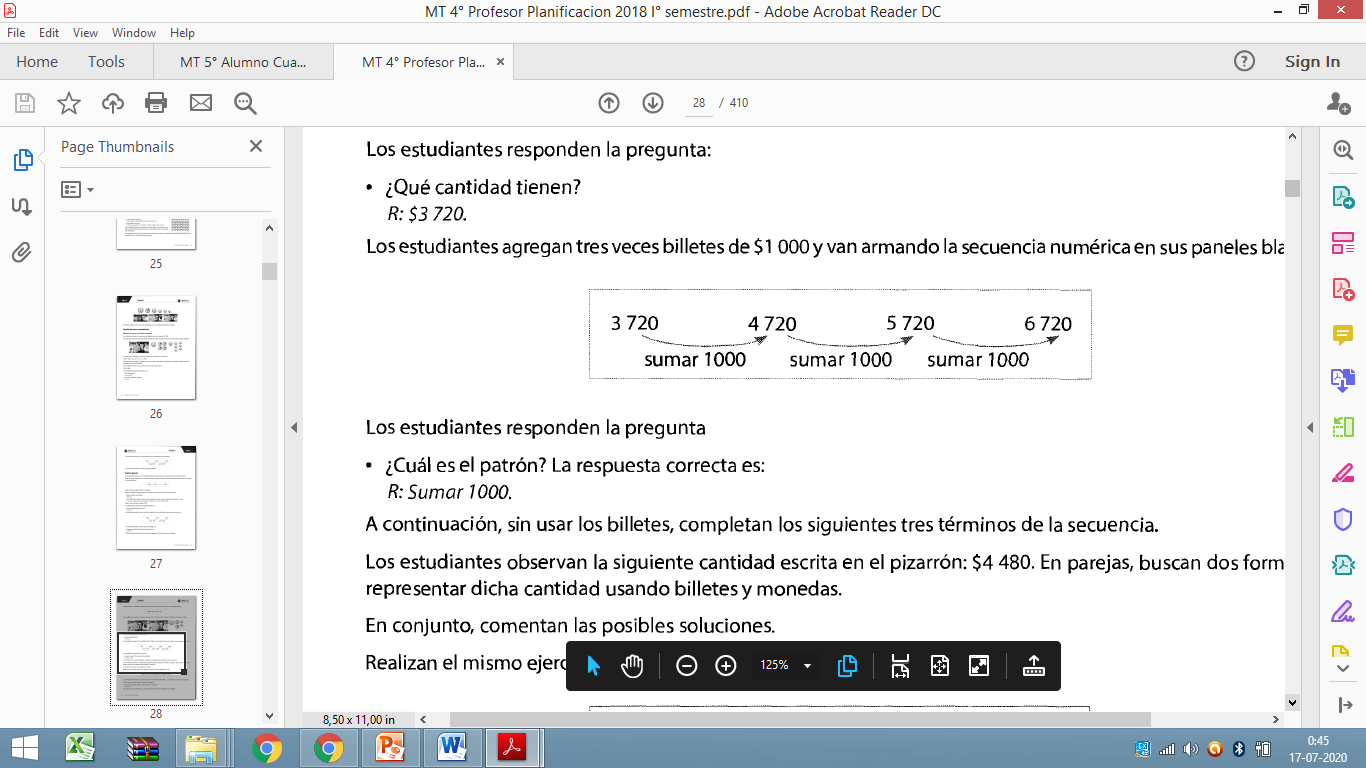 ¿Qué patrón utilizaste?
Evaluemos nuestra clase
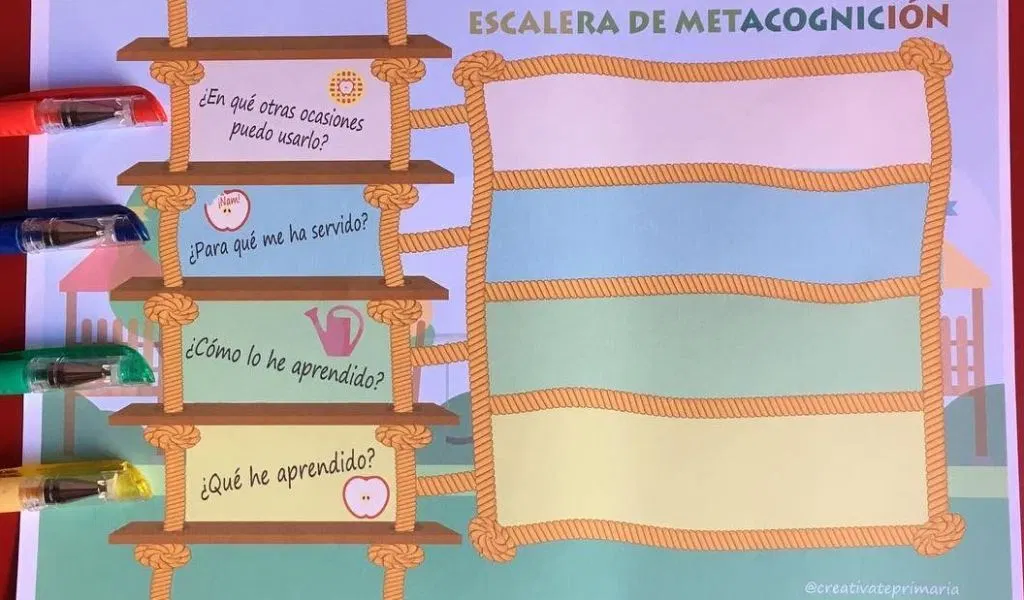 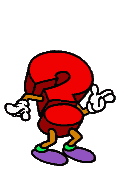 TICKET DE SALIDASemana 19
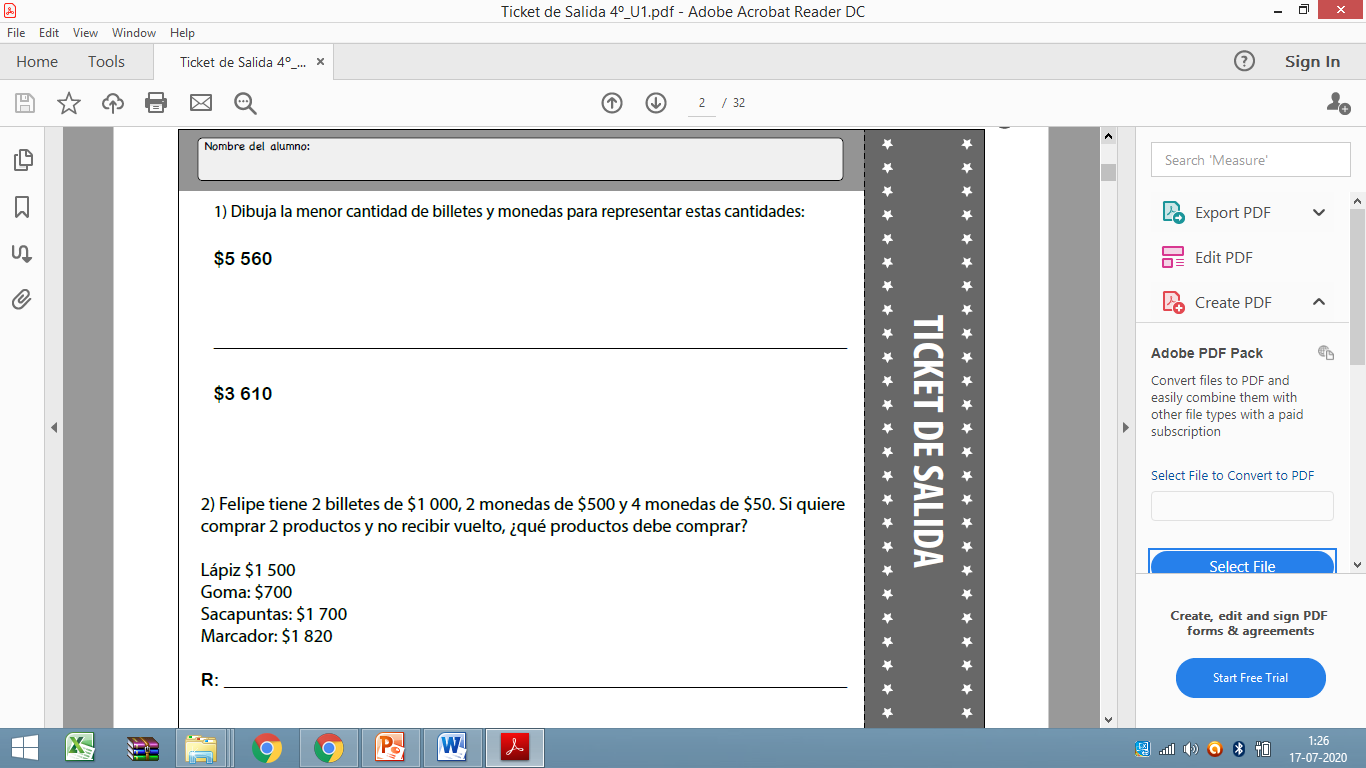 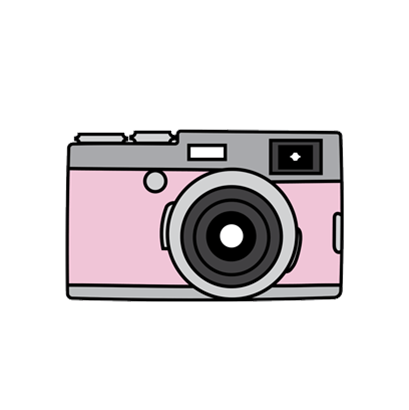